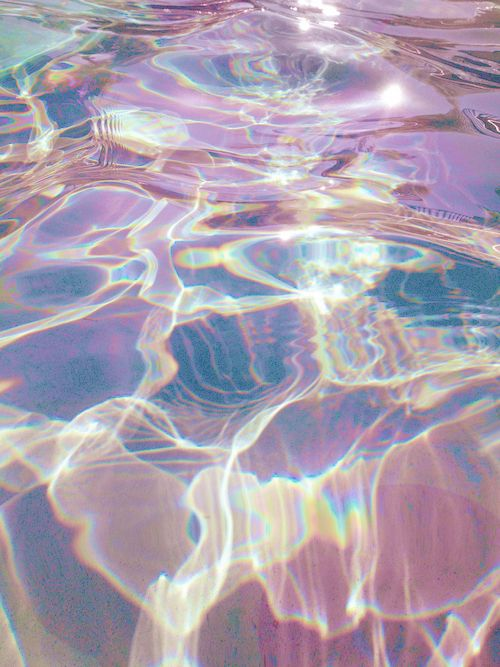 Mapa conceptual UNIDAD II
Su enseñanza y aprendizaje interviene directamente en la apreciación del entorno
Se parte de  experiencias previas de los alumnos y se hace de manera didáctica y activa.
Ciencias y su enseñanza
Utilizar la tecnologías de manera adecuada
Formar ciudadanos de calidad
Mostrar empatía con lo que nos rodea.
Formar una imagen realista del mundo y concientizar de nuestras acciones para su cuidado
Fabricacion de aparatos tecnologicos que ayuden al medio ambiente.
Observar los cambios en nuestro planeta y dar posibles soluciones  a los grandes problemas ambientales
Informar a los padres de familia sobre laimportancia del cuidado del planeta
Conocer nuestro pais, su cultura y la belleza de sus lugares.